✠VUI HỌC KINH THÁNH✠
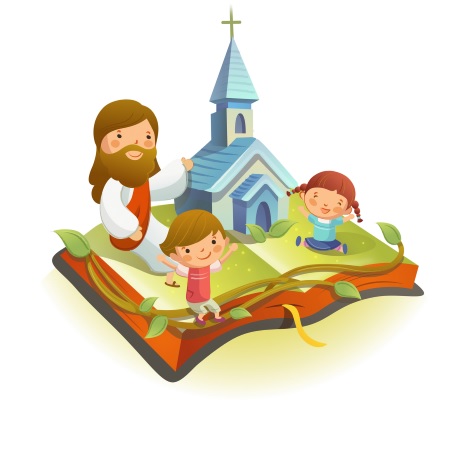 MẾN CHÚA
YÊU NGƯỜI
CHÚA NHẬT LỄ CÁC THÁNH 2020
✠ TIN MỪNG CHÚA GIÊ-SU KI-TÔ 
THEO THÁNH MÁT-THÊU ✠
Khi ấy, thấy đám đông, Đức Giê-su lên núi. Người ngồi xuống, các môn đệ đến gần bên.
Người lên tiếng dạy họ rằng : “Phúc thay ai có tâm hồn nghèo khó, vì Nước Trời là của họ.
Phúc thay ai hiền lành, vì họ sẽ được Đất Hứa làm gia nghiệp.
Phúc thay ai sầu khổ,vì họ sẽ được Thiên Chúa ủi an.
Phúc thay ai khát khao nên người công chính, vì họ sẽ được Thiên Chúa cho thoả lòng.
Phúc thay ai xót thương người, vì họ sẽ được Thiên Chúa xót thương.
Phúc thay ai có tâm hồn trong sạch, vì họ sẽ được nhìn thấy Thiên Chúa.
Phúc thay ai xây dựng hoà bình, vì họ sẽ được gọi là con Thiên Chúa.
Phúc thay ai bị bách hại vì sống công chính,vì Nước Trời là của họ.
Phúc thay anh em khi vì Thầy mà bị người ta sỉ vả, bách hạivà vu khống đủ điều xấu xa.
Anh em hãy vui mừng hớn hở, vì phần thưởng dành cho anh em ở trên trời thật lớn lao.”ĐÓ LÀ LỜI CHÚA.
HÃY
TÌM
KIẾM
NƯỚC
CHÚA
TRƯỚC
MỌI
SỰ
NGƯỜI
SẼ
LO
CHO
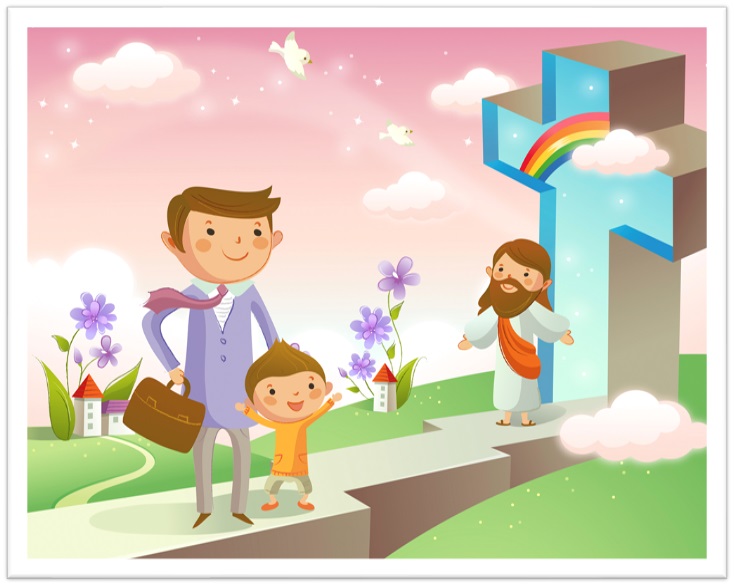 TÌM Ô CHỮ
HÀNG
 DỌC
1
2
3
4
5
6
7
8
1.	PHÚC THAY AI … …, VÌ HỌ SẼ ĐƯỢC ĐẤT HỨA LÀM GIA NGHIỆP.
2.	PHÚC THAY AI CÓ TÂM HỒN … …, VÌ NƯỚC TRỜI LÀ CỦA HỌ.
3.	PHÚC THAY AI KHÁT KHAO NÊN NGƯỜI … …, VÌ HỌ SẼ ĐƯỢC THIÊN CHÚA CHO THOẢ LÒNG.
4.	PHÚC THAY AI XÓT THƯƠNG NGƯỜI, VÌ HỌ SẼ ĐƯỢC THIÊN CHÚA … …
5.	NHỮNG NGƯỜI CÓ TÂM HỒN HIỀN LÀNH ĐƯỢC THIÊN CHÚA HỨA BAN ĐIỀU GÌ?
6.	PHÚC THAY AI XÂY DỰNG … …, VÌ HỌ SẼ ĐƯỢC GỌI LÀ CON THIÊN CHÚA.
7.	ANH EM HÃY VUI MỪNG HỚN HỞ, VÌ … … DÀNH CHO ANH EM Ở TRÊN TRỜI THẬT LỚN LAO.
8.	PHÚC THAY AI BỊ … … VÌ SỐNG CÔNG CHÍNH, VÌ NƯỚC TRỜI LÀ CỦA HỌ.
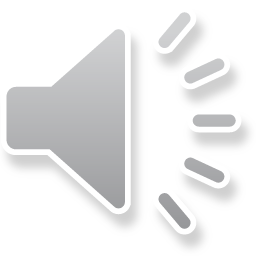 Học với Giê-su - Học cùng Giê-su
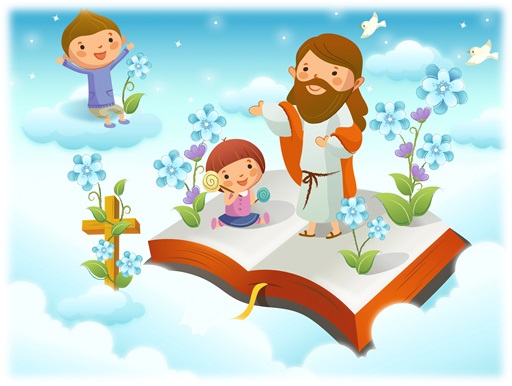 TRẮC NGHIỆM
1. Bài giảng của Chúa Giê-su đưa ra bao nhiêu lời răn dạy lối sống cho con người?
C
A
B
D
Mười điều răn
Tám điều
Sáu điều răn
Bảy điều
Tám điều
C
Đáp án
2. Tất cả những điều Chúa Giê-su dạy hướng tới mục đích gì?
C
A
B
D
Giúp truyền giáo hiệu quả hơn
Tăng thêm lòng Tin – Cậy – Mến
Sống hòa thuận với nhau
Giúp vào được Nước Trời
Giúp vào được Nước Trời
B
Đáp án
3. Đâu là mẫu gương sáng đã sống theo Tám mối phúc Chúa Giê-su dạy, mà chúng ta có thể noi theo?
C
A
B
D
Các Tông đồ
Thánh Giu-se
Tất cả các thánh
Đức Mẹ
Tất cả các thánh
A
Đáp án
4. Chúa nói: Phúc cho những người bị bách hại vì Chúa. Vậy ở Việt Nam có bao nhiêu vị chết vì niềm tin vào Thiên Chúa?
C
A
B
D
Tất cả đều sai.
Hàng ngàn vị
118 vị
117 vị Thánh và 1 vị Chân Phước
Hàng ngàn vị
C
Đáp án
THIẾU NHI YÊU CHÚA
Em sẽ tập sống theo mối phúc nào? Vì sao?